Чем утолить энергетический голод?
Запасы топлива
Атомная энергетика
- один из наиболее перспективных путей утоления энергетического голода человечества в условиях энергетических проблем, связанных с использованием ископаемого горючего топлива.
Уже построено           в стадии строительства
Данные управления энергетической информации сша
Потребление электроэнергии до 2025г. возрастет на 54 %
Преимущества атомных электростанций
Нет отходов, газовых выбросов
Нет необходимости вести огромные объемы строительства, возводить плотины и хоронить плодородные земли на дне водохранилищ.
Воздействие АЭС на окружающую среду
Локальное механическое воздействие на рельеф при строительстве;
Сток поверхностных и грунтовых вод, содержащих химические и радиоактивные компоненты;
Изменение характера землепользования и обменных процессов в непосредственной близости от АЭС;
Изменение микроклиматических характеристик прилежащих районов.

Атомная энергия невыгодна!
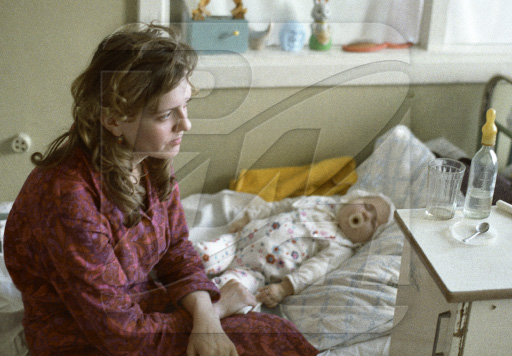 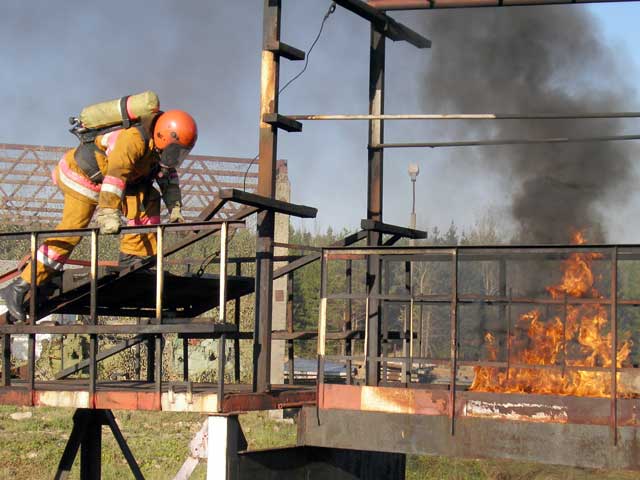 Чернобыль- наша память и боль…
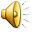 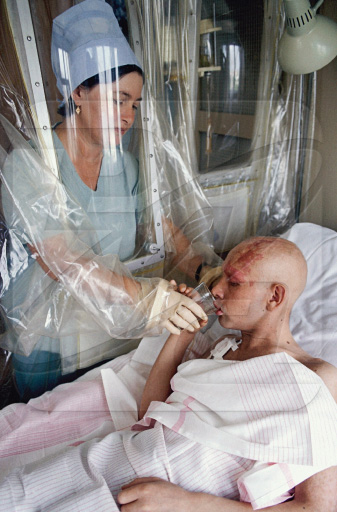 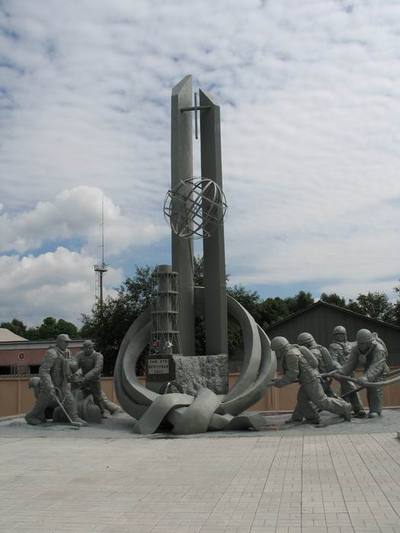 Памятник ликвидаторам аварии
Припять с высоты птичьего полета
Ангел Чернобыля
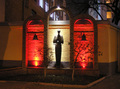 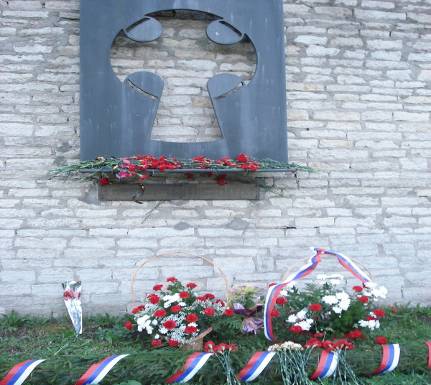 Проблемы АЭС
Содействуют распространению ядерного оружия
Радиоактивные отходы 
Возможность аварий
Эксплуатация АЭС
Обезвреживание радиоактивных отходов;
Ограничение вредных техногенных воздействий;
Консультирование по вопросам безопасности стран – членов МАГАТЭ
Использование атомной энергии
Достоинства
Ликвидация проблем с электроэнергией;
Минимальное количество выбросов в атмосферу;
Отсутствие проблем в строительстве
Недостатки
Радиационное загрязнение окружающей среды
Отрицательное действие на живые организмы
Проблема захоронения радиоактивных отходов
ОПРАВДАН ЛИ РИСК ИСПОЛЬЗОВАНИЯ АТОМНОЙ ЭНЕРГЕТИКИ?